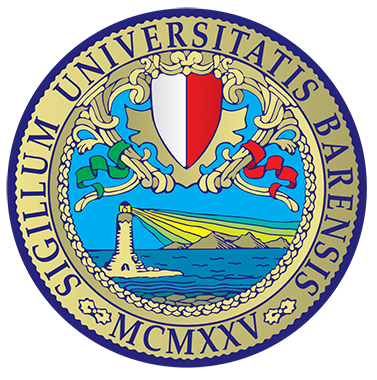 DIPARTIMENTO DI SCIENZE AGRO AMBIENTALI E TERRITORIALI
ELEMENTI DI MATEMATICA E STATISTICA
A.A. 2022-2023
DONATO ROMANO
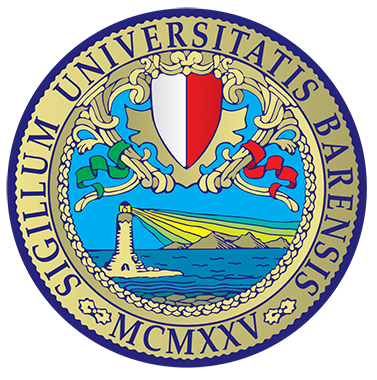 INFO
DURATA CORSO: 24 ORE

LEZIONI FRONTALI ED ESERCITAZIONE

CALENDARIO LEZIONIhttps://www.uniba.it/it/ricerca/dipartimenti/disaat/didattica/or/agror_it
19/09/2022
2
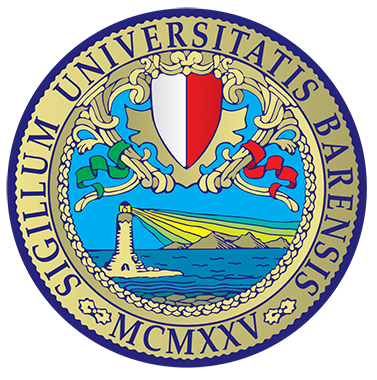 POTENZE
n volte
19/09/2022
3
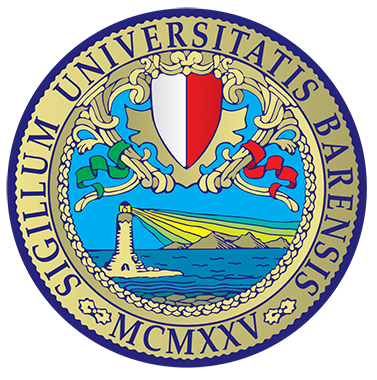 OPERAZIONI CON POTENZE
19/09/2022
4
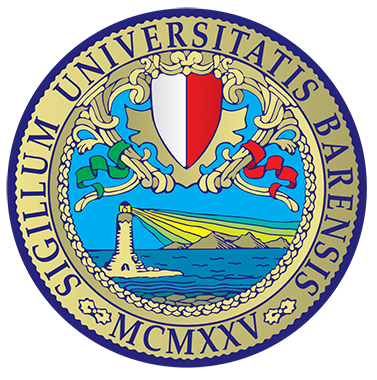 OPERAZIONI CON POTENZE
19/09/2022
5
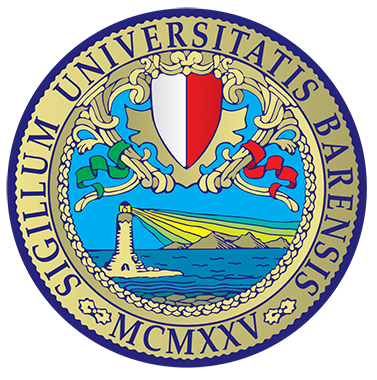 ESERCIZI
19/09/2022
6
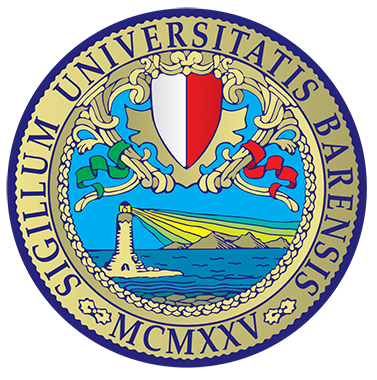 ESERCIZI
19/09/2022
7
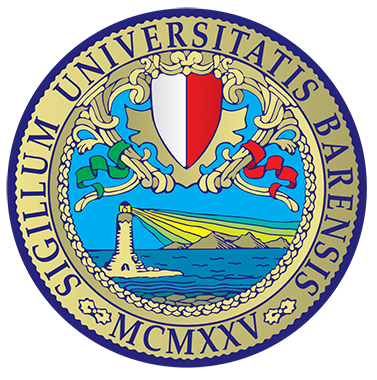 ESERCIZI
19/09/2022
8
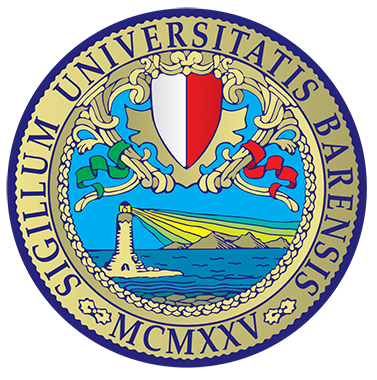 LOGARITMI
19/09/2022
9
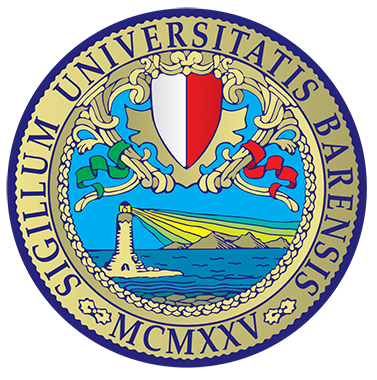 LOGARITMI
a: base del logaritmo

b: argomento del logaritmo

c: valore del logaritmo
19/09/2022
10
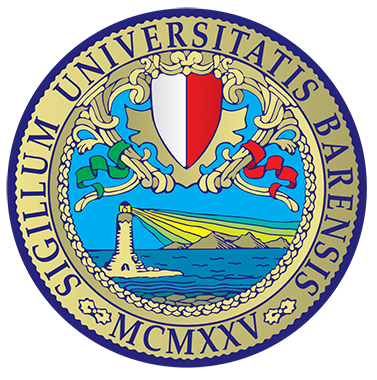 ESEMPI
19/09/2022
11
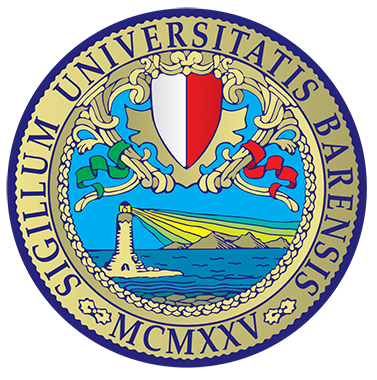 LOGARITMO NATURALE E DECIMALE
Spesso ci si ritrova a calcolare logaritmi aventi base e=2,718281..e base 10. Questi logaritmi possono essere scritti rispettivamente                                           ln = log  = loge                                           Log = log10

e chiamato numero di Nepero
19/09/2022
12
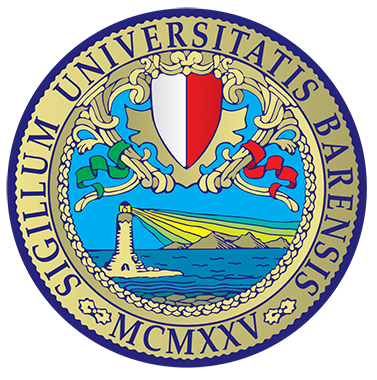 PROPRIETÀ DEI LOGARITMI
19/09/2022
13
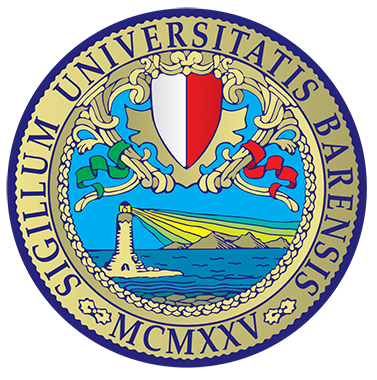 PROPRIETÀ DEI LOGARITMI
19/09/2022
14
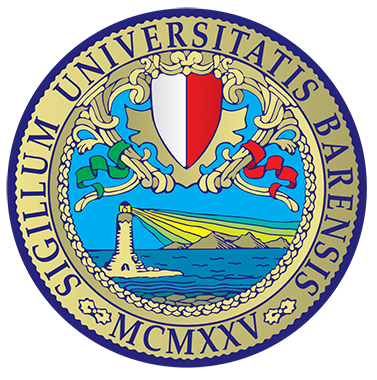 ESEMPI
19/09/2022
15
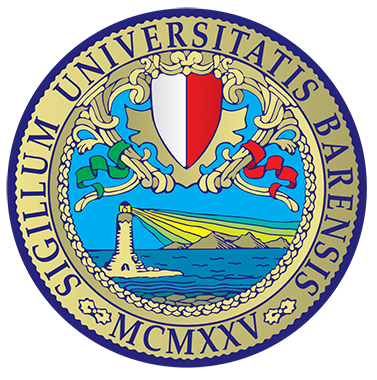 ESEMPI
19/09/2022
16
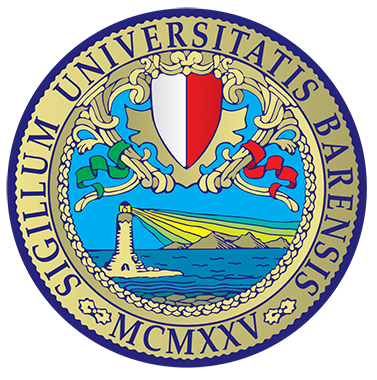 ESEMPI
19/09/2022
17
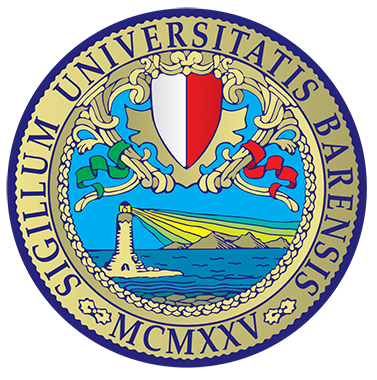 ESEMPI
19/09/2022
18
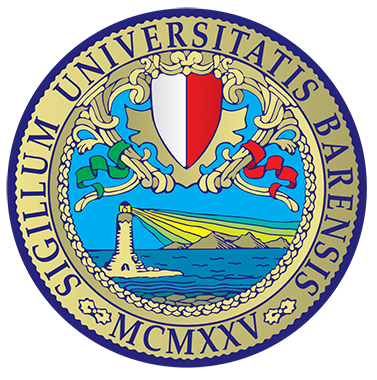 ESEMPI
19/09/2022
19
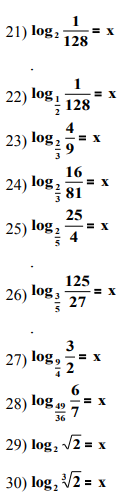 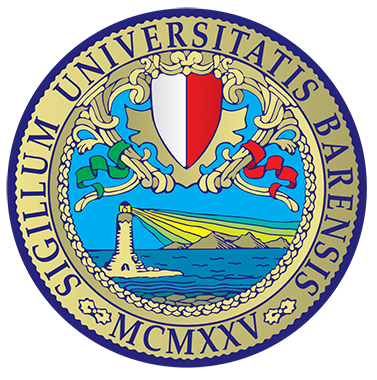 ESERCIZI
19/09/2022
20